МОДЕРНИЗАЦИЯ ОСВЕЩЕНИЯ В СУДОСТРОИТЕЛЬНОЙ ОТРАСЛИ
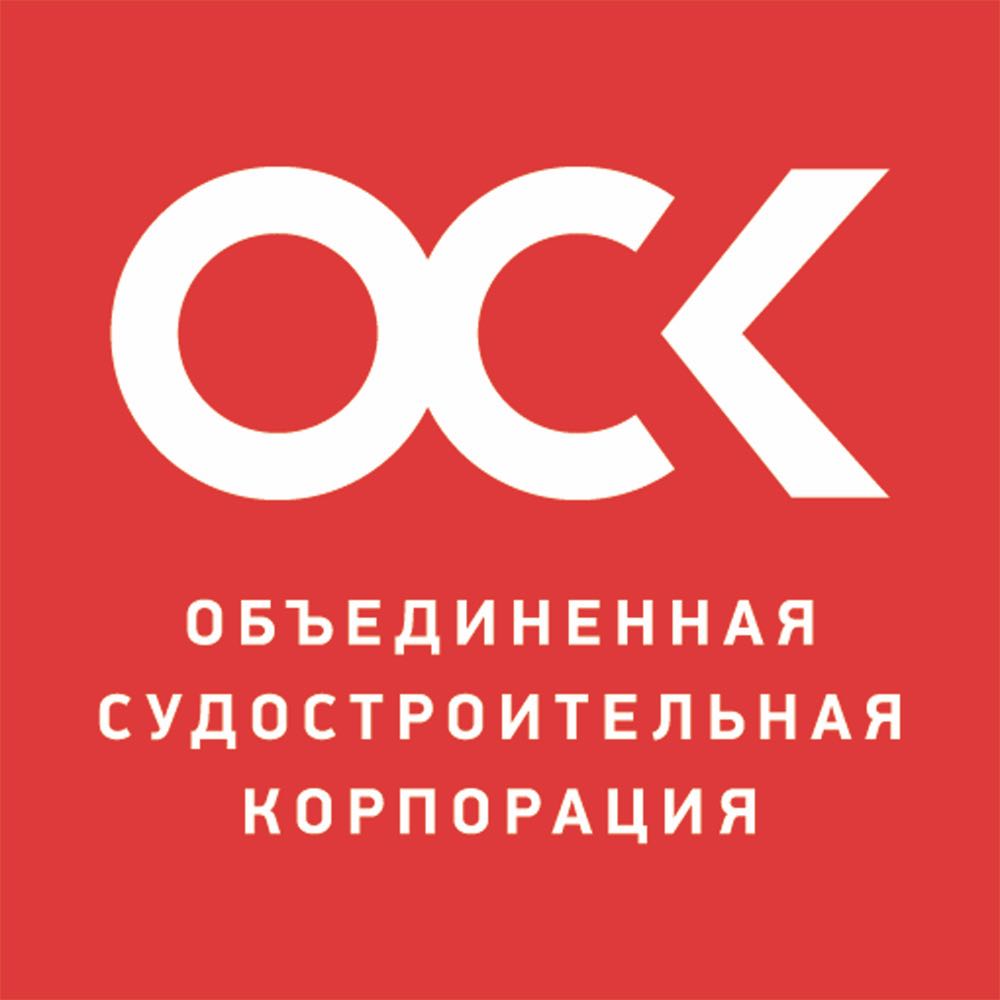 Дзюба Анатолий Петрович
Руководитель направления энергетики и энергоэффективности Департамента технического развития
+7-922-636-59-78
ОСК - ЛИДЕР КОРАБЛЕСТРОЕНИЯ И СУДОСТРОЕНИЯ РОССИИ
Объединяет около 80% отечественного судостроения
АО «ОСК» создано в соответствии с Указом Президента Российской Федерации в 2007 году
95% всего государственного оборонного заказа и иностранных контрактов по ВТС
Около 40 предприятий и организаций отрасли входят в состав ОСК
СТРОИМ ФЛОТ СИЛЬНОЙ СТРАНЫ
2
3
КЛЮЧЕВАЯ ПРОДУКЦИЯ ОСК
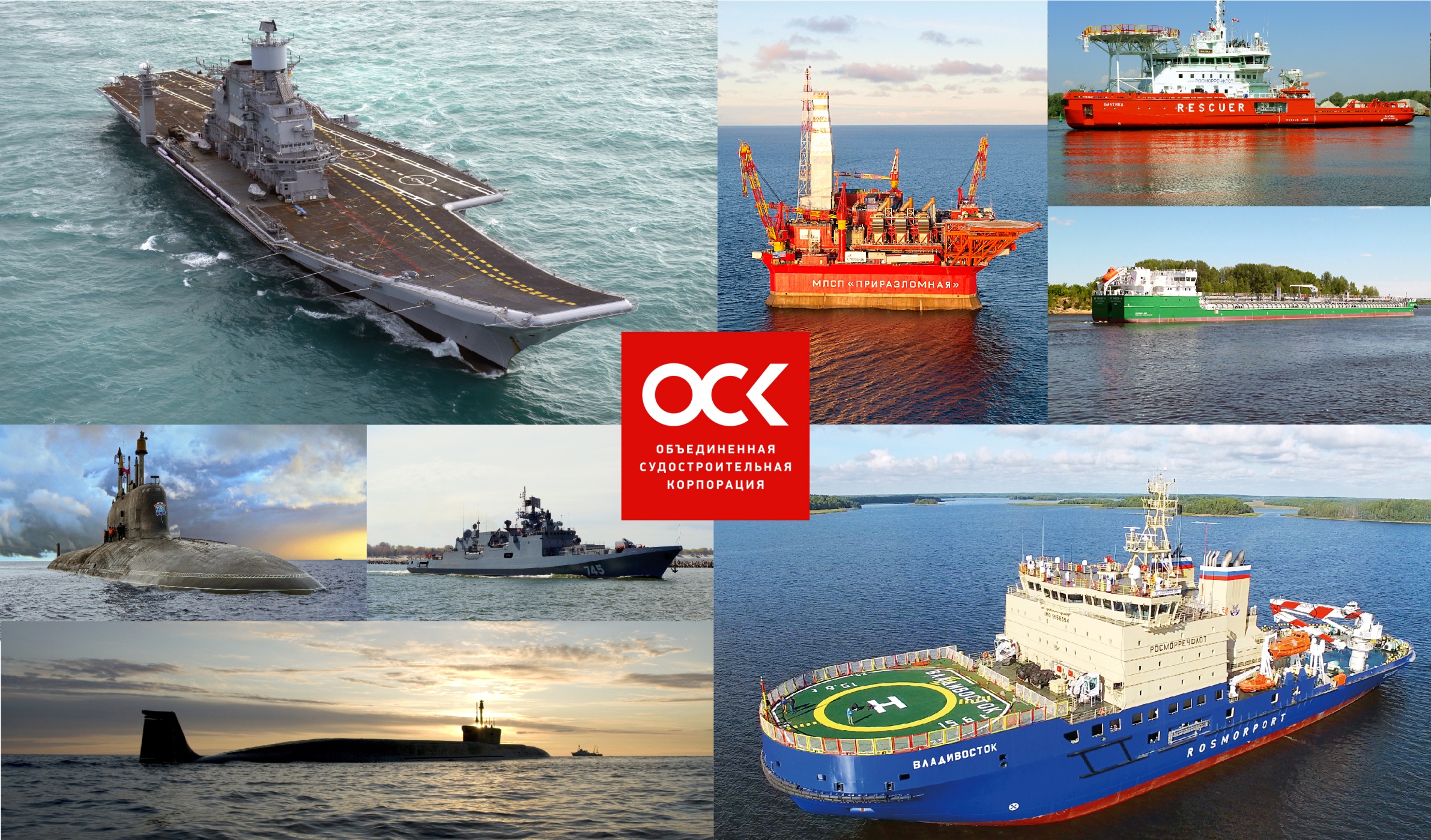 4
ОСНОВНЫЕ ФИНАНСОВО-ЭКОНОМИЧЕСКИЕ ПОКАЗАТЕЛИ ОСК
ПО ИТОГАМ РАБОТЫ В 2015 Г.
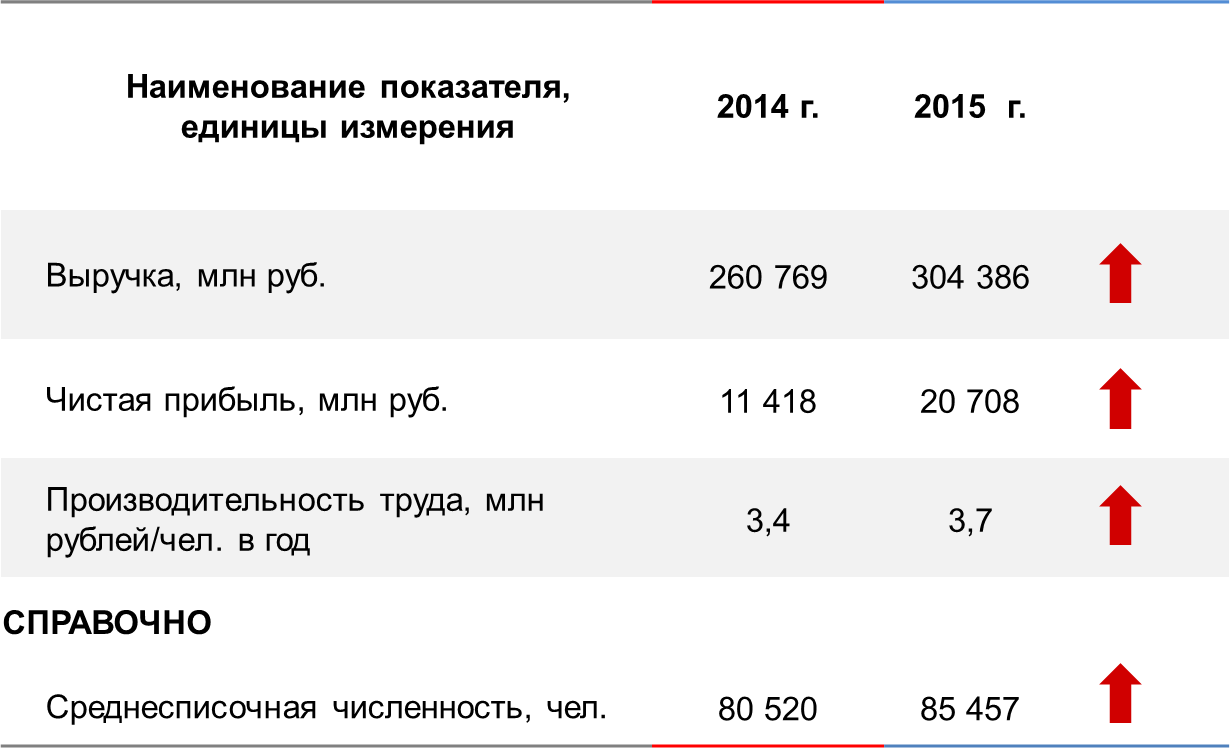 5
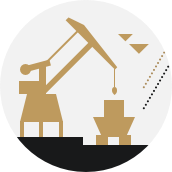 Паспорт программы
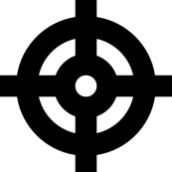 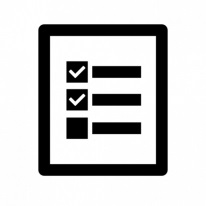 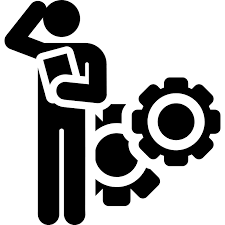 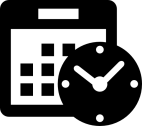 6
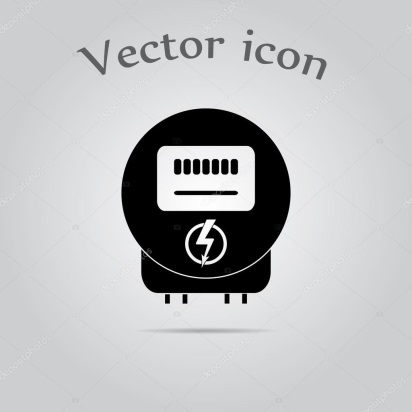 Текущее состояние
Структура затрат АО «ОСК» на закупку энергоресурсов по типам
Потенциал энергосбережения АО «ОСК» составляет до 20% от текущих значений энергопотребления**
7
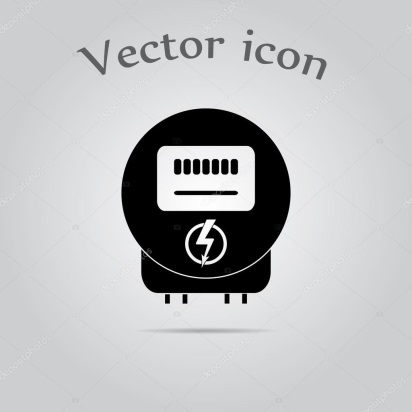 Текущее состояние
Действующие энергозатраты
8
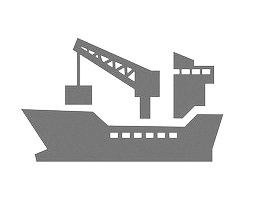 Контур по внедрению программы энергоэффективности АО «ОСК»
Проектно-конструкторские бюро группы АО «ОСК»: 

1. АО «ЦКБ МТ «Рубин»;
2. АО «СПМБМ «Малахит»;
3. АО «ЦМКБ «Алмаз»;
4. АО «Зеленодольское ПКБ»;
5. АО «Северное ПКБ»;
6. АО «НИПТБ «Онега»;
7. ПАО «Невское ПКБ»;
8. АО «КБ «Вымпел»;
9. АО «ЦКБ «Коралл»;
10. КБ «Винт»;
Производственные предприятия группы АО «ОСК»: 

1. АО «ПО «Севмаш»;
2. АО «Адмиралтейские верфи»;
3. АО «ЦС «Звездочка»;
4. ПАО «СЗ «Северная верфь»;
5. АО «Балтийский завод»;
6. АО ПСЗ «Янтарь»;
7. АО «СПО «Арктика»;
8. ПАО «Завод «Красное Сормово»;
9. АО «СЗ «Лотос»;
10. ПАО «Выборгский судостроительный завод»;
11. АО «СП «ЭРА»;
12. АО «33 СРЗ»;
13. АО «10 СРЗ»;
14. АО «Средне-Невский» судостроительный завод»;
15. АО «ХСЗ»;
16. ПАО «АСЗ»;
17. ПАО «Пролетарский завод»;
18. АО «Кронштадтский морской завод»;
19. ОАО «БТОФ»;
20. АО «АСПО»;
21. Филиал «35 СРЗ «АО «ЦС «Звездочка»;
22. Филиал «5 СРЗ «АО «ЦС «Звездочка»;
23. «СРЗ «Нерпа» Филиал АО «ЦС «Звездочка»;
24. Филиал «Севастопольский морской завод» АО ЦС «Звёздочка»;
25. СЗ «Красная кузница»;
26. Опытный завод «Вега» НПО «Винт»;
27. АО «СКТБЭ»;
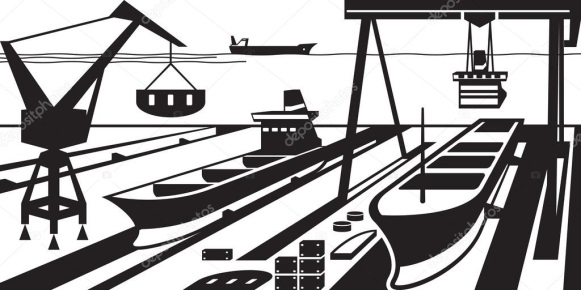 9
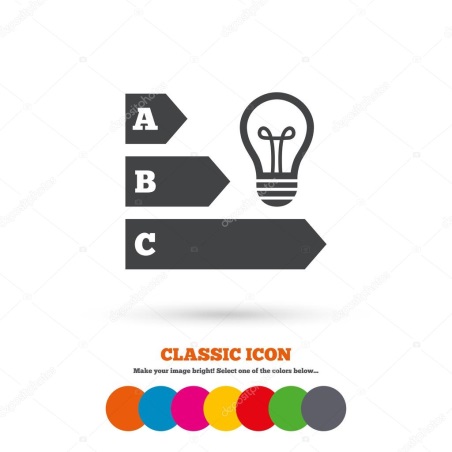 Базовые направления мероприятий и целевые показатели программы
Снижение к фактическому уровню 2017 года
Организационно-экономические мероприятия
Производственно-технические мероприятия
Потребление электроэнергии
Потребление газа
Выработка и потребление тепловой энергии
Потребление воды
Выработка и потребление пара
Выработка и потребление сжатого воздуха
Выработка и потребление кислорода
Потребление нефтепродуктов
Потребление твердого топлива
Привлечение инвестиционных вложений в программы энергоэффективности от внешних источников финансирования
Внедрение систем энергетического менеджмента
10
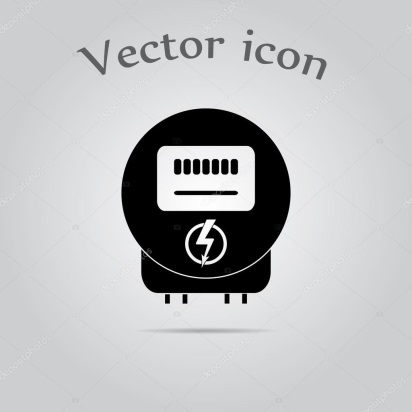 Направления проектов
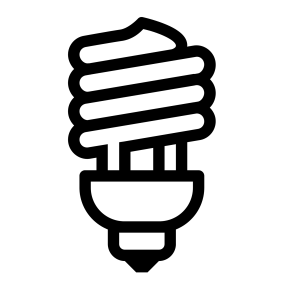 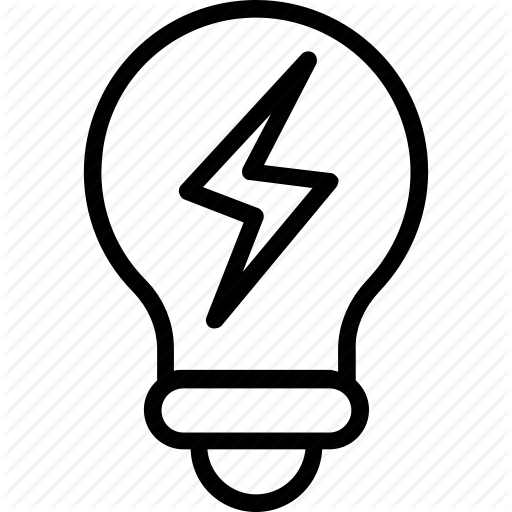 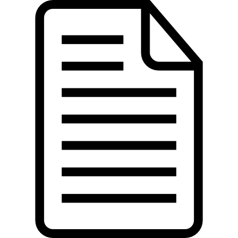 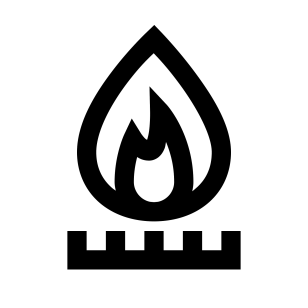 Рынок электроэнергии
Разработка энергоэффективных проектов
Внедрение энрегоэффективного освещения
Снижение затрат в теплоснабжении
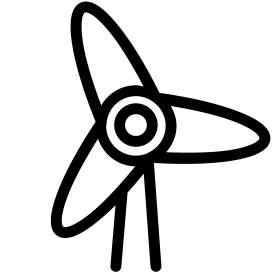 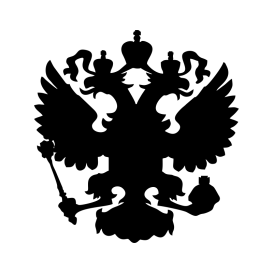 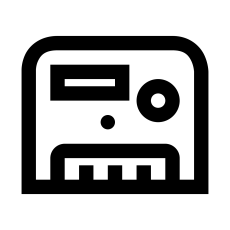 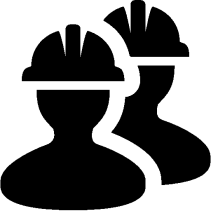 Развитие средств учета
Монтажные работы
Правовая поддержка
Развитие альтернативных технологий энергоснабжения
11
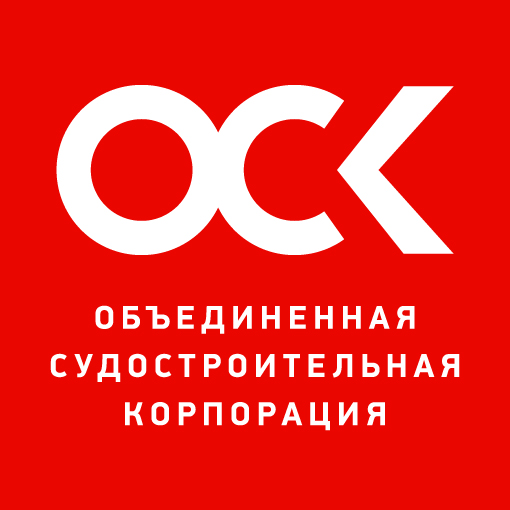 СПАСИБО ЗА ВНИМАНИЕ!
Дзюба Анатолий Петрович
Руководитель направления энергетики и энергоэффективности Департамента технического развития
+7-922-636-59-78
12